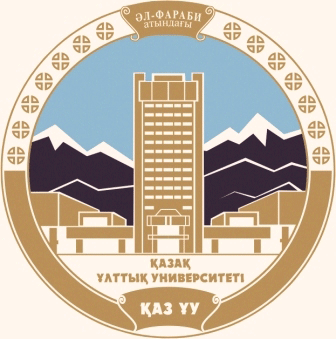 Әл-Фараби атындағы Қазақ Ұлттық университетіФакультет:  физика-техникалықҚатты дене және бейсызық физика кафедрасы
Иондаушы сәулелердің түрлері. Радиациялық ақаулар

Мархабаева А.А
РАДИАЦИЯЛЫҚ АҚАУЛАР
Радиациялық ақаулар – сәулелену нәтижесінде пайда болатын кристалдық құрылым ақаулары. Жалпы радиация нәтижесінде пайда болатын ақауларды келесі түрлерге бөлуге болады:
Электрондық ақаулар:
Зонадағы электрондар мен кемтіктер (еркін және зоналық электрондар мен кемтіктер) энергия мен заряд тасымалдайды;
Кристалл арқылы қозғала отырып экситондар (бір-бірімен байланысқан электрон кемтік жұптар) энергия тасымалдайды;
Зонаралық ауысу қозу кезінде электрон – кемтік жұптары пайда болады, олар екіге бөлініп бір бірімен кездескенде рекомбинацияланады;
РАДИАЦИЯЛЫҚ АҚАУЛАР
Нүктелік ақаулар:
Вакансия – ионның (атомның) кристал түйінінде болмауы. Вакансияның заряды кеткен ионның зарядына тең және қарама қарсы болады;
Түйінаралық ион (атом) кристалда түйінаралық кеңістікте орын алады;
Френкель бойынша ақаулар – түйінарасындағы екі жұп нүктелік ақау – вакансия и түйінаралық ион (атом);
Шоттки бойынша ақау – ионды кристалдағы заряды қарама қарсы екі вакансиялар, екі жұп нүктелік ақаулар;
Вакансиялар мен атомдардың (иондар) агрегаты – кәуек түзетін көптеген вакансиялардың жиынтығы, атомдар (иондар) жиынтығы; Оның фазасы басқа болуы мүмкін, мысалы ионды кристалдағы металлдың микроқоспасы;
Күрделі араласқан ақаулар, олардың кристалдық тор ақауларының жиынтығы болып табылады, сонымен қатар кристалға арнайы енгізілген қоспа атомдары немесе иондары болуы мүмкін;
РАДИАЦИЯЛЫҚ АҚАУЛАР
Сызықтық және кеңістіктік (пространственные) ақаулар:
Дислокациялар: сызықтық немесе жарты жазықтықтар (полуплоскости), жазықтықтардың бір біріне қатысты майысуы жатады;
Кристалдардың шекарасы мен түціндері;
РАДИАЦИЯЛЫҚ АҚАУЛАР
Құрылымы бойынша: өздік (құрылымға тек идела кристалдың ақаулары кіреді), қоспалы ( құрылымға торға арнайы енгізген иондар, атомдар, агрегаттар кіреді) және комбинерленген (құрылымына өздік және қоспалы болады);
Заряды бойынша: электрондық (орналасу орнына қатысты теріс заряд болса) және кемтіктік (орналасу орнына қатысты оң заряд болса) болып бөлінеді;
Ата тегі (происхождение) бойынша: бірінші  ретті (радиацияның бірінші акті әсерінен пайда болған ақаулар) және екінші ретті (бірінші ретті ақаулардың бір бірімен әсерлесу нәтижесінде пайда болған ақаулар);
РАДИАЦИЯЛЫҚ АҚАУЛАР
Қазіргі уақытта сілтілік галоидты және сілтілік жердік металдарда зертелінген радиациялық ақаулардың келесі түрлері белгілі:
Кристалл атомдарының ионизация процесі кезінде пайда болатын электронды-кемтік жұптары. Олар заряд тасымалдай отырып, бір бірімен байланысқан немесе байланыспаған болуы мүмкін;
Жоғары қозғалтқыштық қасиеті бар және суммарлы заряды нейтраль электрон кемтік жұбы –экситон;
Ғ – центр, анионды вакансия мен қармап алған электроннан тұрады. Вакансия екіге бөлінеді: анионды және катионды: егер вакансия орнында оң ион орналасса анионды, теріс болса катионды
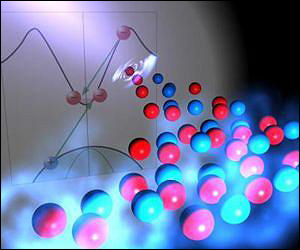 Экситондар
;
;
Экситондар – диэлектриктерде және жартылайөткізгіштердегі электрондық қозу болып табылатын квазибөлшек. Латын тілінен аударғанда excite -`қоздырамын` дегенді білдіреді. Кристалдағы электрон мен кемтік бір –бірімен кулондық байланыса отырып, жұп түзеді – экситон. Байланысуына байланысты экситондардың екі түрі болады:
Френкель экситондары- байланысу радиусы кіші  (атомаралық қашықтықтан аспайды) байланысқан экситондар
Ванье-Мотта экситондары - байланысу радиусы үлкен (бірнеше атомаралық қашықтық) еркін экситондар.
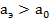 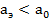 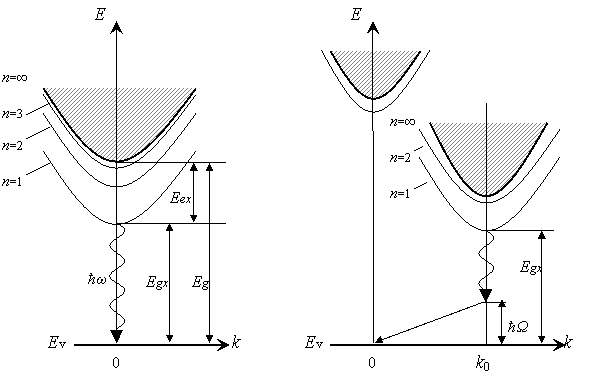 Еркін экситондарын сутегі тектес электрон мен кемтіктің байланысы ретінде қарастыруға болады, сондық олардың байланыс энергиясы бордың сутегі атомы үшін арналған формулаларымен көрсетіледі.
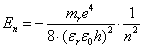 Төмендегі суреттен көріп отырғандай экситондардың куйден оптикалық ауысу үшін энергияның және квазимпульстің сақталу заңы орындалу керек:
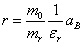 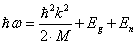 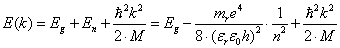 Экситондарды түзуге арналған минималды энергия экситонды тыйым салу зонасы деп аталады.
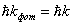 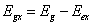 F – центр
Оларды жалпы бояу центрі (центры окраски) деп атайды. Ең алғаш рет бояу центрін сілтілік галоидты кристалдарды зерттей отырып, 1933 ж неміс физигі Р. В. Поль зерттеген болатын. Алынған центрлерді   Ғ – центр (неміс тілінен Farbe — түс, бояу және Zentrum — центр) деп атаған. Зерттеулер нәтижеінде Ғ – центр электронды қармап алған галогеннің теріс ионының вакансиясынан тұратыны белгілі болды.
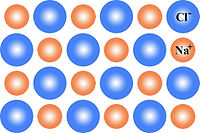 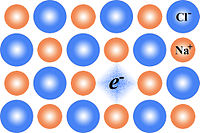 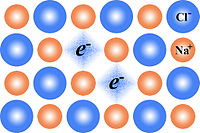 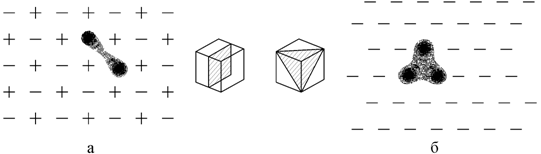 Иондаушы сәулелер деп қатты денемен әсерлесе отырып атомдардың ионизация1 процесін туғызатын сәулеленуді айтамыз. Жалпы сәулеленудің келесі түрлері болады: ультракүлгін, рентген, гамма, электрон ағыны,  ауыр зарядталған бөлшектер, нейтрондар, космостық сәулелену.
Ультракүлгін сәулеленуі
Рентген сәулеленуі
Гамма сәулеленуі
Нейтрондар
Ауыр зарядталған бөлшектер
Электрондар ағыны
Космыстық сәулелену
Рентген сәулеленуі
Рентгендік сәулелену электрондардың жоғарғы қабаттан төменгі қабатқа өту нәтижесінде пайда болады. Рентген сәулелерінің көзі ретінде электрондармен үдетілген металдық орталарды пайдаланады.  Жалпы рентген сәулесін рентген түтікшесінде алады. Ренген сәулесінің қатты денемен әсерлесуі кезінде ионизация және атомның қозуы болады. Алайда ультракүлгін сәулелерден айырмашылығы ол тек валентті электрондарды ғана емес ішкі электрондарды да ұшырып шығара алады. Рентген сәулелерінің қатты денеге ену қалыңдығы квант энергиясына байланысты бірнеше миллиметрден ондаған сантиметрге өзгереді.
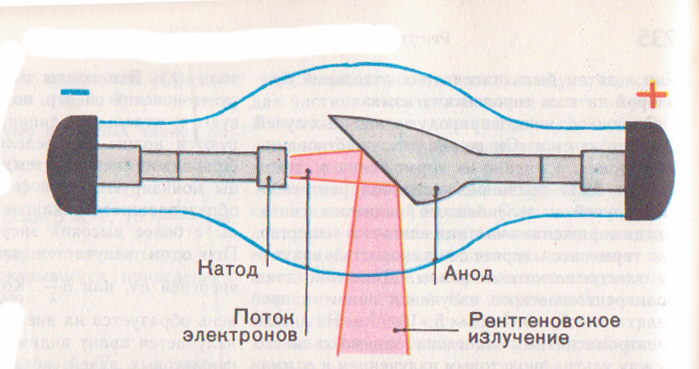 Гамма сәулеленуі
Гамма сәулесі ядроның ыдырауы немесе элементар бөлшектердің ядромен әсерлесуі кезінде пайда болатын, спектр бойынша энергиясы жоғары электромагниттік толқын. Затпен әсерлесуі рентген сәулесіне ұқсас, алайда гамма сәулесіне заттың атомдарына энергиясын бере алады, ядролық реакциялар туғызады. Рентген сәулелерімен салыстырғанда қатты денеге ену қалыңдығы жоғары.
Гамма сәулесінің затпен әсерлесуі кезінде 3 эффект болады:
Фотоэффект             Комптон эффект                  Жұптардың
                                                                                      Пайда болуы
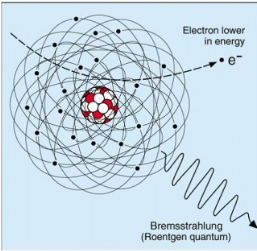 Фотоэффект
Фотоэффект – гамма кванттың электронмен жұтылуы, гамма квант атоммен әсерлесе отырып, өзінің барлық энергиясын электронға береді.
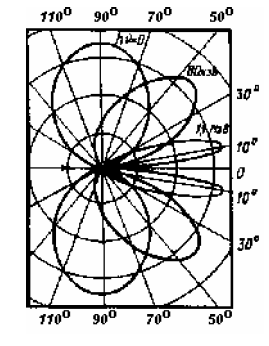 фотоэлектронның шашырау бұрыштары таралу графигі. Электрон түскен сәулеленудің электр векторының бағытымен ұшып шығады.
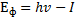 Комптон эффект
Комптон эффект – гамма кванттарының еркін электрондарда шашырауы. Гамма кванттың энергиясы электронның байланыс энергиясынан әлдеқайда көп болған кезде байқалады. Гамма кванттың жарты энергиясы электронға жартысы шашырап шыққан фотонға кетеді.
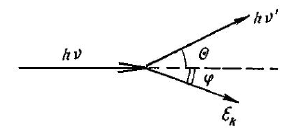 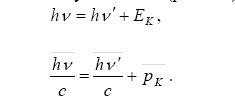 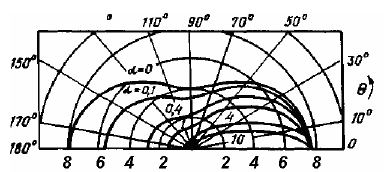 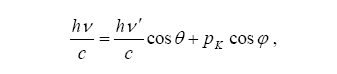 Гамма квантарының шашырау бұрыштарының таралу графигі
Электрон –позитрон жұптарының пайда болуы
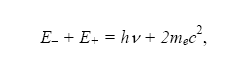 Энергиясы 1Мэв асатын фотондар немесе атом ішіндегі байланыс энергиясынан жоғары энергиялы фотондар үшін
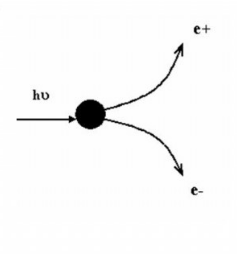 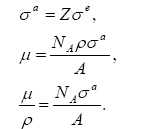 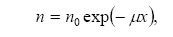 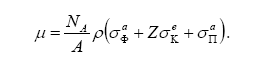 Гамма сәулесі затпен әсерлескенде энергиясы толық  немесе жартылай  жоғалатын болғандықтан ол экспоненциал заңмен әлсірейді
Гамма квантының толық жұтылуы
Гамма квантының затпен әсерлесуі келесі түрде болады:
 Электронмен әсерлесу қимасы
 Атоммен әсерлесу қимасы
 1см 3 затпен әсерлесу қимасы
 1 г затпен әсерлесу қимасы
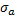 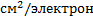 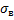 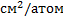 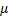 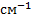 макроскопиялық қима
Жұқтылу коэффициенті
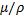 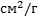 Ауыр зарядталған бөлшектердің зат арқылы өткендегі дозалық таралуы
Ауыр зарядталған бөлшектердің трекке кеткен энергиясы
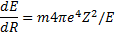 Бөлшектердің жүрген жолы келесі формуламен анықталады:
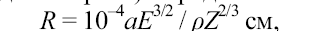 Нейтрондардың затпен әсерлесуі
Серпімсіз соқтығысу              Серпімді соқтығысу
Серпімсіз соқтығысу кезінде соқтығысқан бөлшектердің табиғаты өзгереді. Келесі реакциялар жүреді: (n, p), (n, 2n), (n,а), (n,y). Осы реакциялардың болу ықтималдығы микроскопиялық қимамен сипатталады. Микроскопиялық қиманы ядроның жанындағы сфера ретінде қарастыруға болады, осы сфераны қия өтіп, нейтрон ядромен байланысады. Толық эффективтілік қима келесі түрде болады
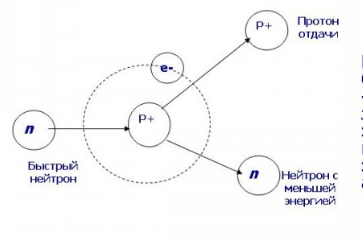 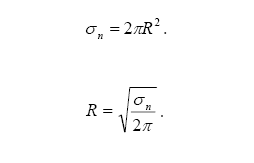 Нейтронның серпімді соқтығысуы
Нейтрондар атомның ядросымен соқтығыса отырып, энергиясы нейтрон мен “беру ядросына” бөлінеді. Ядроның массасы кіші болған сайын энергияны соншалықты көп алады.
Нейтрондардың затпен әсерлесуі
Микроскопиялық қиманы 1см3 заттағы ядроның санына көбейте отырып, макроскопиялық қиманы аламыз.
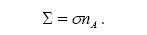 Нейтрондар энергиясы бойынша келесі түрге бөлінеді:
Ультрасалқын нейтрондар – энергиясы             эВ аз
Өте салқын нейтрондар – энергиясы 
Салқын нейтрондар –
Жылулық нейтрондар –  0,025-0,1 эВ
Жылулық аса нейтрондар – 0,1-0,5 кэВ
Аралық нейтрондар –0,5кэВ-0,2МэВ
Жылдам нейтрондар – 0,2-20 МэВ
Өте жылдам нейтрондар – 20 Мэв аса
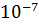 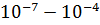 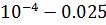 Нейтрондардың затпен әсерлесуі
Нейтрондар затпен әсерлесе отырып, энергиясын қозуға және электрондармен магниттік әсерлесу арқылы ионизацияға жұмсайды. Мұндай әсерлесу қимасы (сечения взаимодействия) электростатикалық әсерлесуге қарағанда аз, сондықтан нейтрондардың затқа ену қалыңдығы жоғары. Нейтрондардың ядромен әсерлесу ықтималдығы жоғары, сондықтан затпен әсерлесе отырып, ядролық реакцияға және атомның ығысуына себепші болады. Нейтрондардың затпен әсерлесуі нәтижесінде жалпы келесі реакциялар болуы мүмкін:
Радиациялық қармау Потенциалдық шашырауСерпімді шашырауСерпімсіз шашырау
Электрондар қатты денемен әсерлесе отырып рентген және гамма сәулесінің пайда болуына себепші болады, сонымен қатар ионизация процесін туғызады. Ұшып келе жатқан  жоғары энергиялы электрондар кинетикалық энергиясын атом ядросына беріп, атомды орнынан ығыстыруы мүмкін. Электрондардың энергиясының көп бөлігі (99% аса) электрондық жүйеге беріледі, тек аз жағдайларда энергияның жарты бөлігі атомның орын ығыстыруына жұмсалады. Ұшып келе жатқан электрондар өз энергиясын ядроға және атом электрондарына электростатикалық әсерлесу арқылы береді. Қатты денеде электрондардың тығыздығы жоғары болғандықтан электрондардың затқа ену қалыңдығы аз.
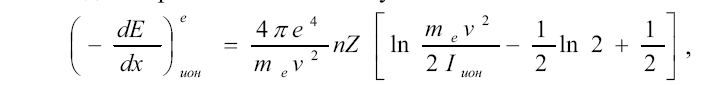 Энергиясы 0,4, 1, 1,7МэВ жұтылған электрондар таралуының зат қалыңдығына тәуелділігі
Ауыр зарядталған бөлшектер ағыны (протондар, альфа бөлшектер, ядроның бөліну жарқыншақтары). Зарядталған ауыр бөлшектерінің затпен әсерлесуі электрондардың әсерлесуіне ұқсас. Зарядталған ауыр бөлшектер энергиясының көп бөлігі қозған электрондардың пайда болуына жұмсалады. Энергияның бір процентінен азы атомның орын ығыстыруына жұмсалынады.
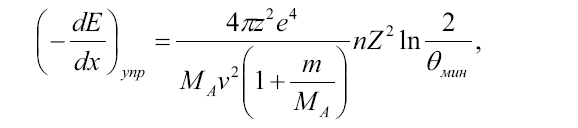 Космостық сәулелену жер атмосферасының шекарасында протондардан (90%), альфа бөлшектерден (7%), ауыр ядролардан (~1%), электрондар мен позитрондар, (~1%), ультракүлгін және гамма сәулесінен тұрады. Сәулеленудің көп бөлігі жер атмосферасында жұтылады, сондықтан жерде көбіне екінші ретті сәулелену болады. Екінші ретті сәулеленуде жұмсақ бөлігі – позитрондар мен электрондардан және қатты бөлігі –мюондар ағынынан тұрады. Космостық сәулелену жоғарыдығы сәулелену түрлерінен қуаты бойынша аз, алайда ол ылғы әсер етеді.
Ультракулгін сәулеленуі
Ультракүлгін сәулеленуі спектрдің қысқа аумағындағы электромагниттік толқын квантының ағыны болып табылады. Ол көрінетін жарықтың күлгін шекарасы мен рентген сәулесінің арасында жатыр. Квант энергиясы төменгі жағында атомдардың ионизациясы болады, мұндағы сәулелену энергиясы бірнеше электрон вольт, ал жоғары энергиялы бірнеше мыңдаған болады. Жоғары энергиялық ультракүлгін сәулелену мен рентген сәулелерін алу жолдарымен ғана ажыратуға болады. Ультракүлгін сәулесінің көзі болып қыздырылған дене, газдық разряд плазмасы, синхротон, лазерлер және қкейбір қозған күйдегі қатты денелер табылады.